Mathematical Fallacies
Chris Thiel, OFMCap
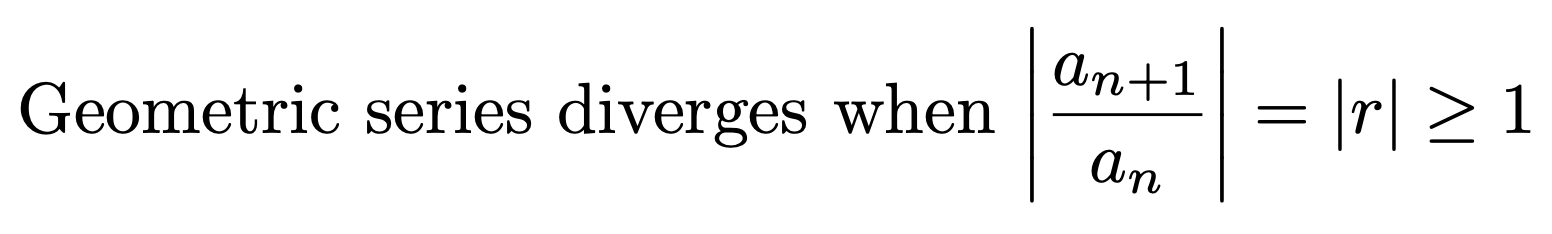 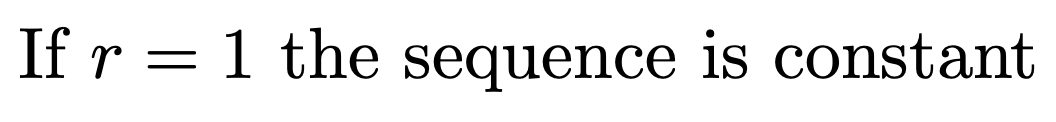 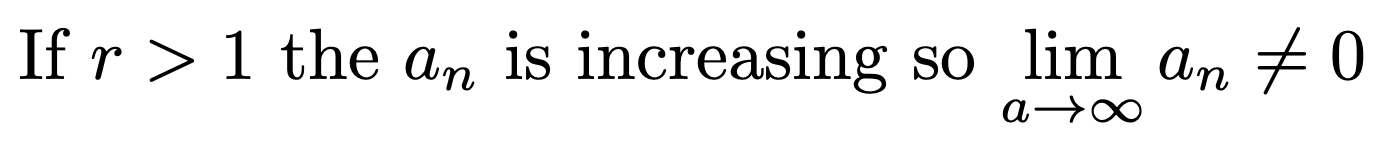 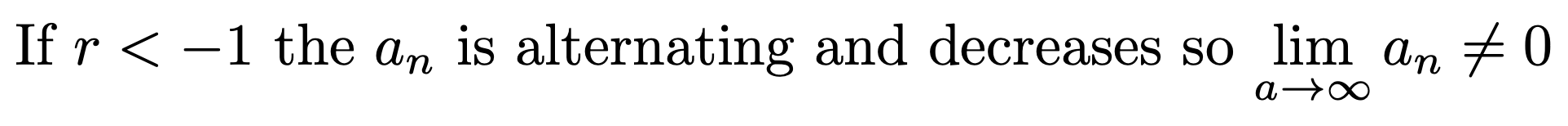 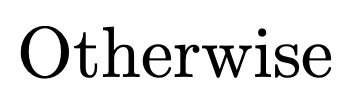 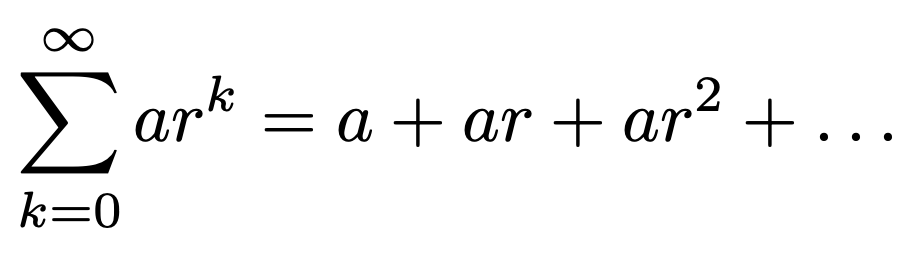 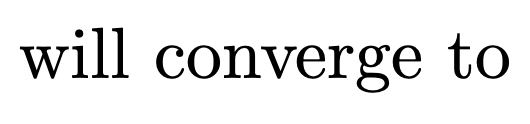 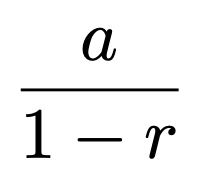 Grandi's Series
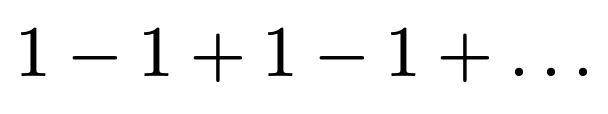 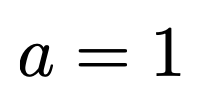 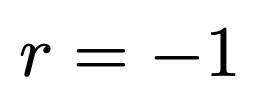 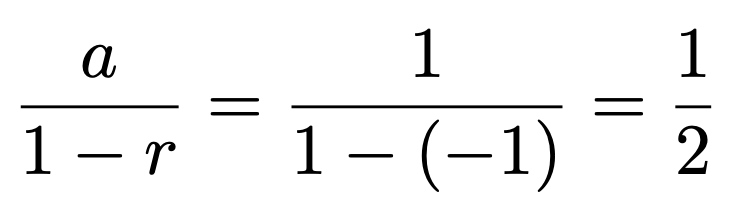 Eilenberg–Mazur swindle
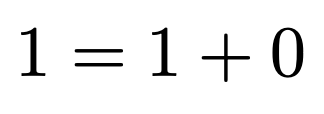 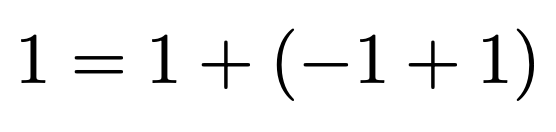 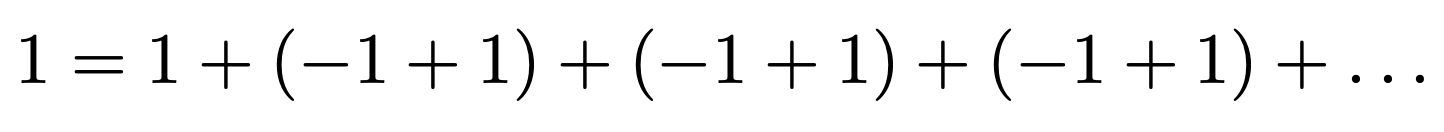 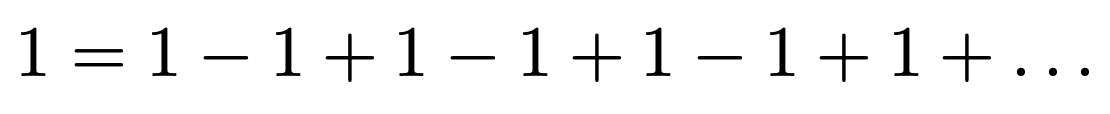 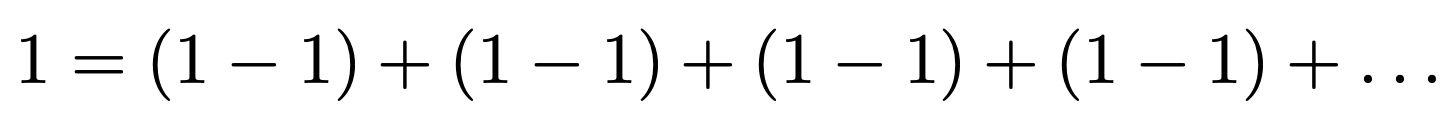 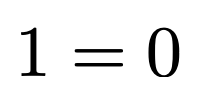 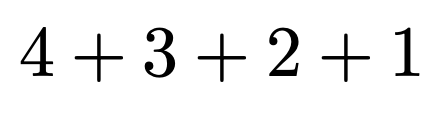 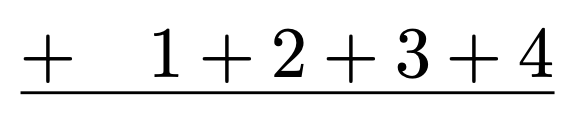 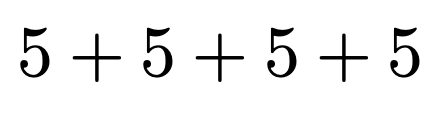 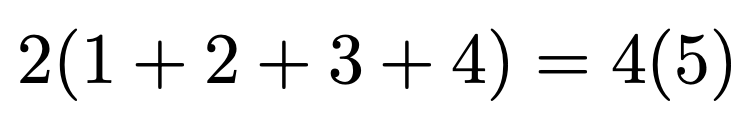 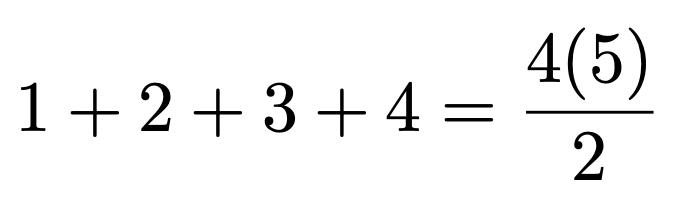 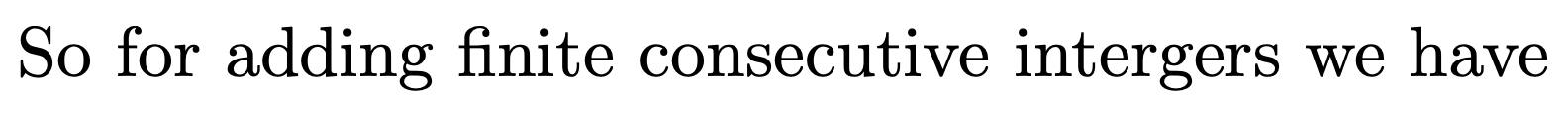 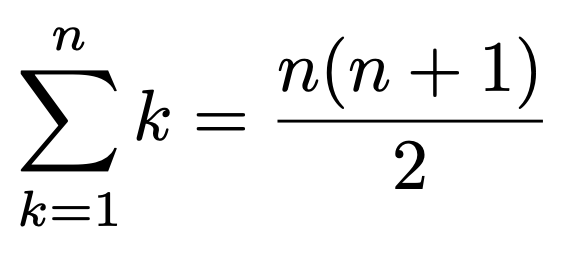 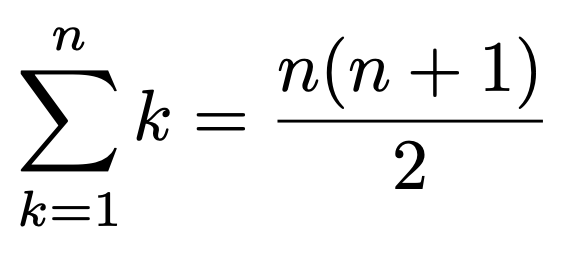 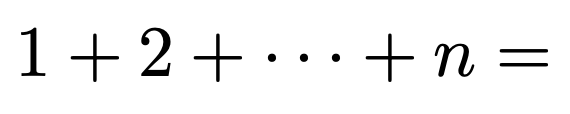 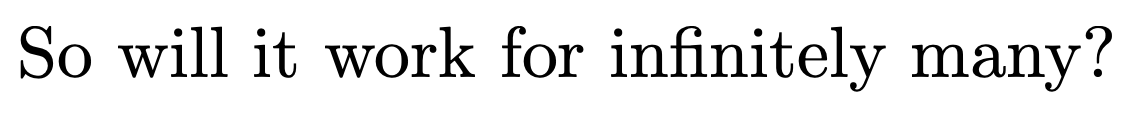 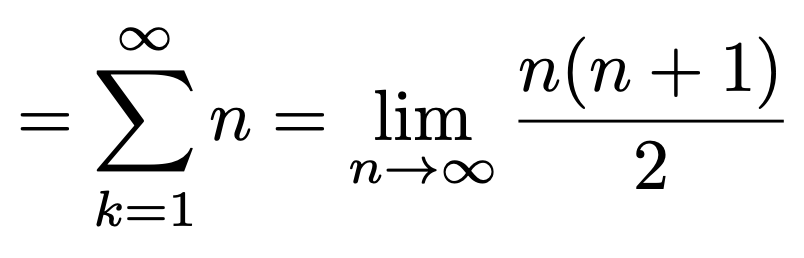 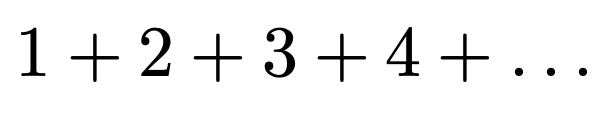 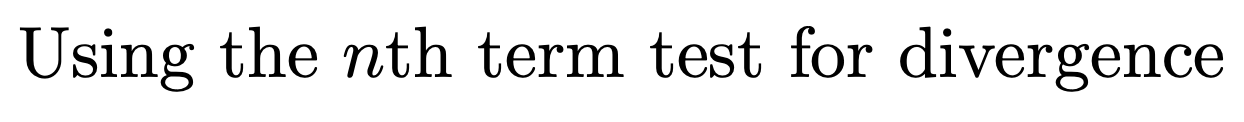 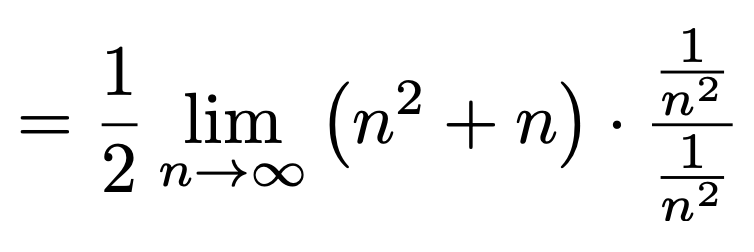 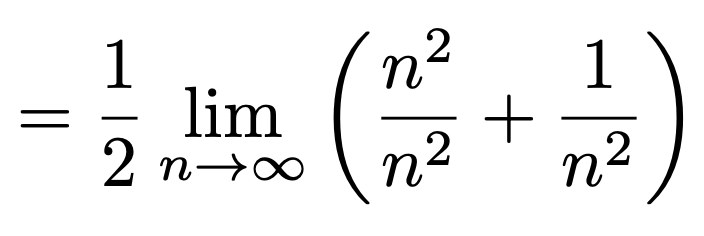 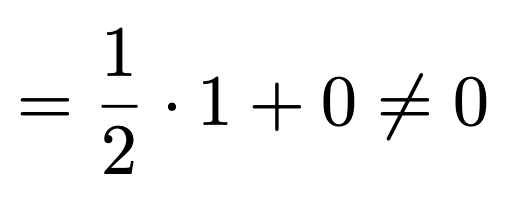 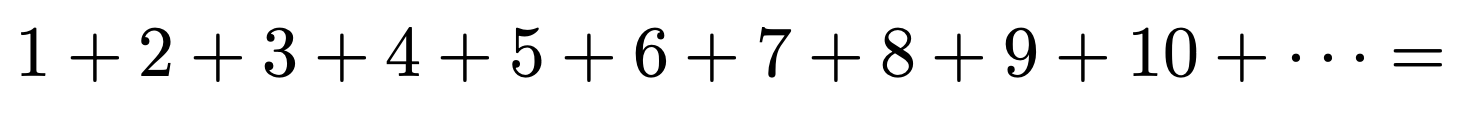 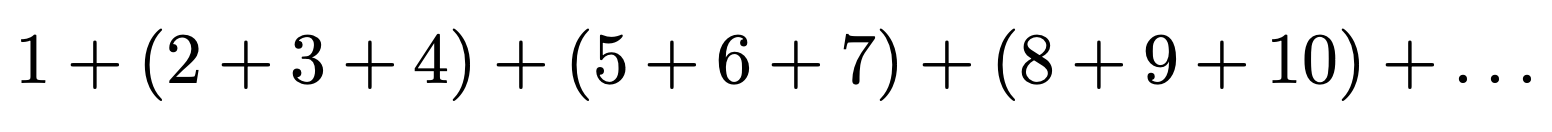 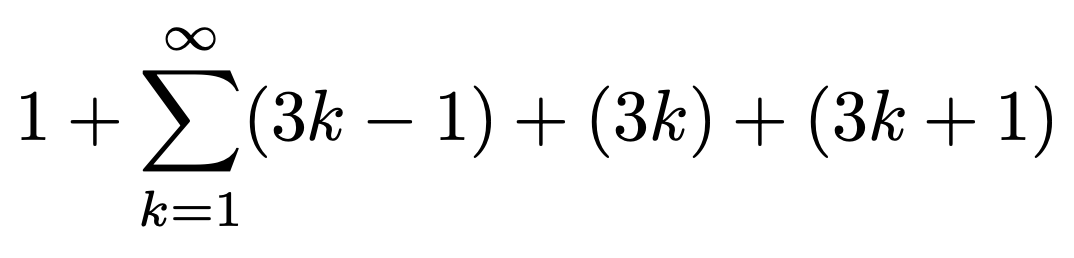 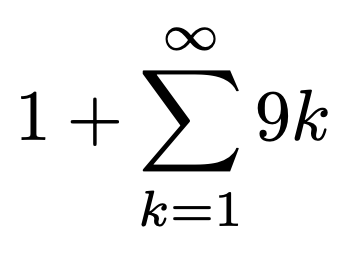 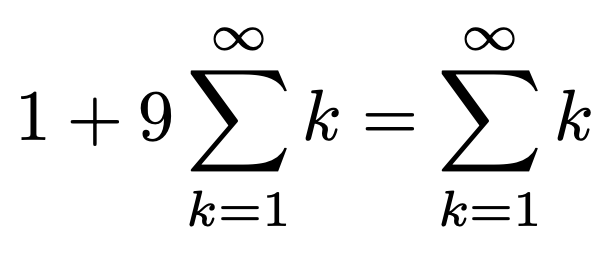 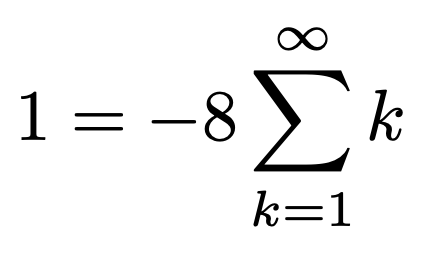 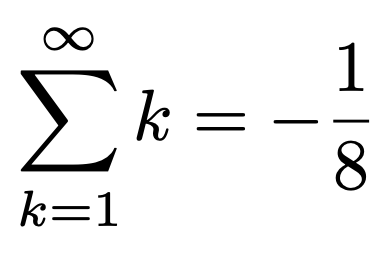 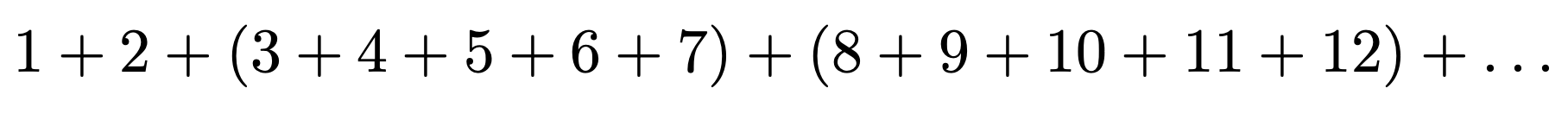 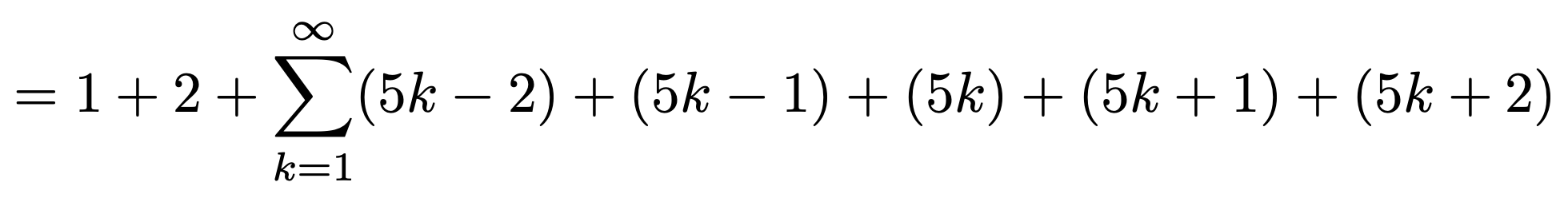 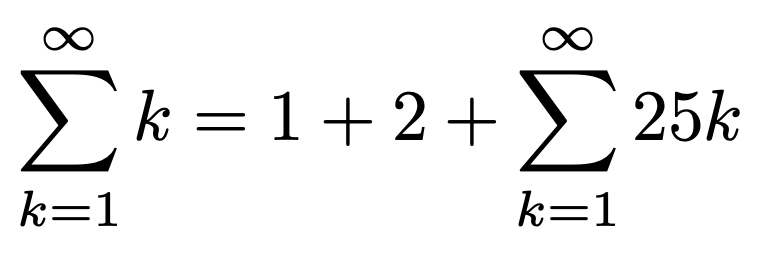 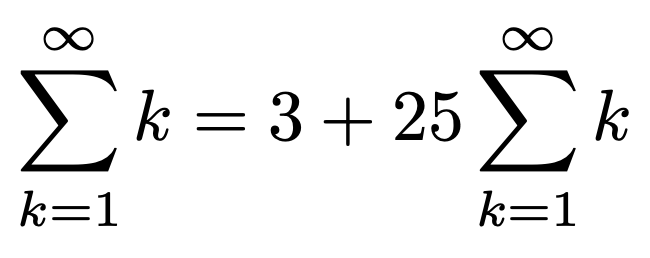 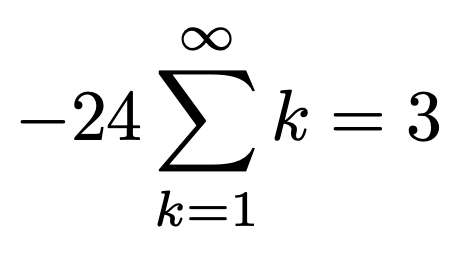 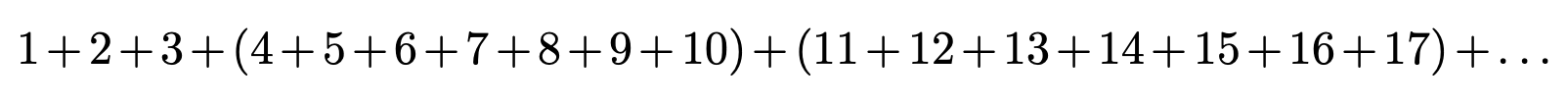 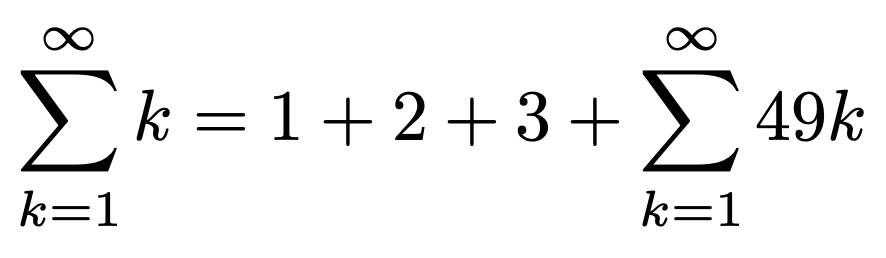 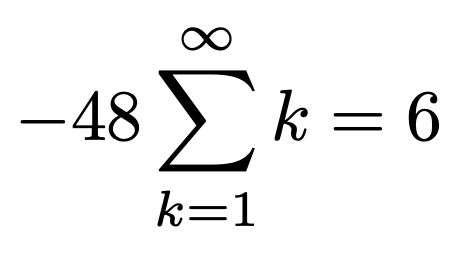 Hilbert's Grand Hotel
A fully occupied hotel with infinitely many rooms 
may still accommodate additional guests, 
even infinitely many of them
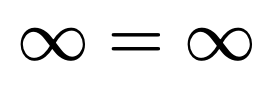 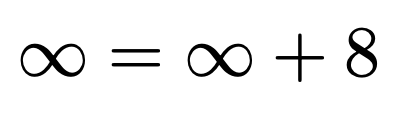 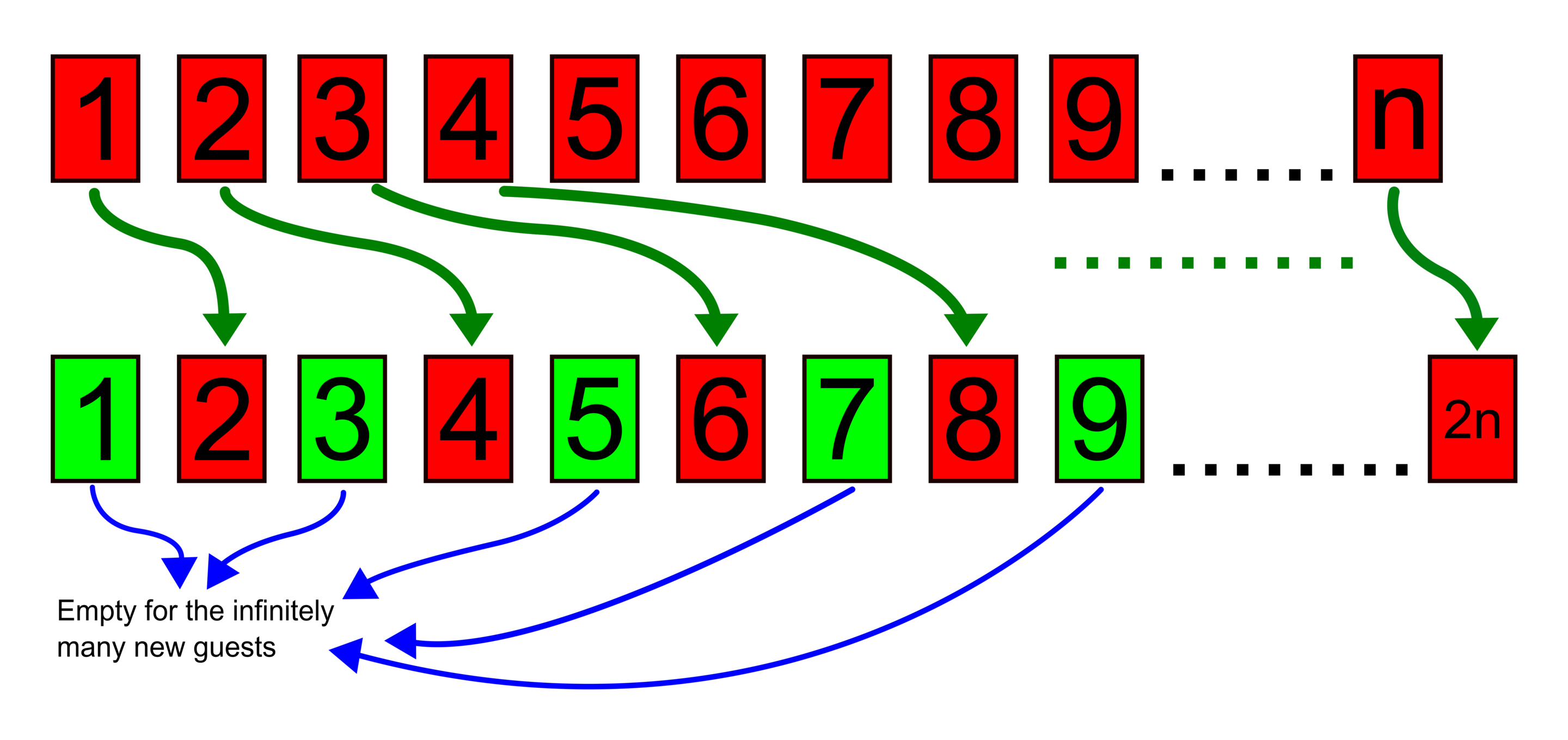 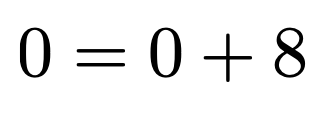 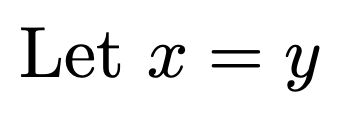 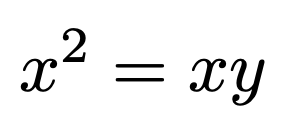 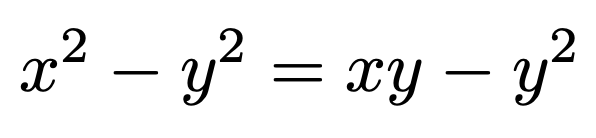 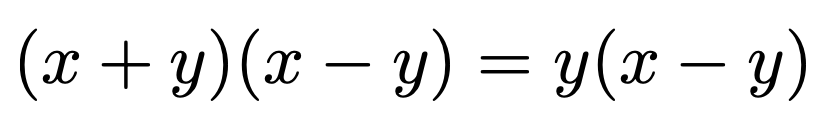 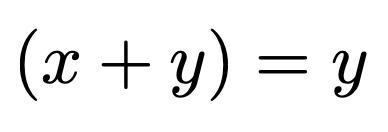 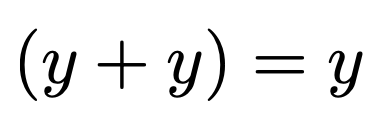 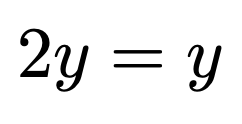 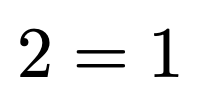 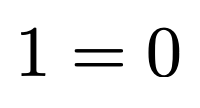 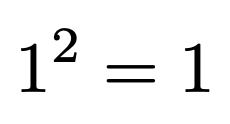 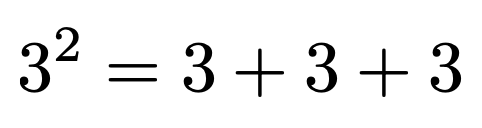 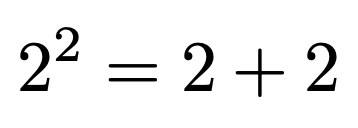 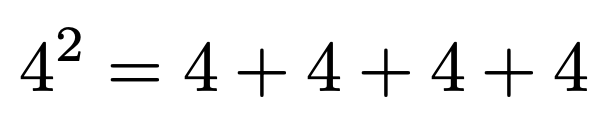 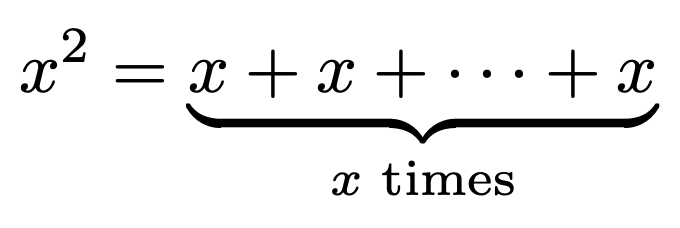 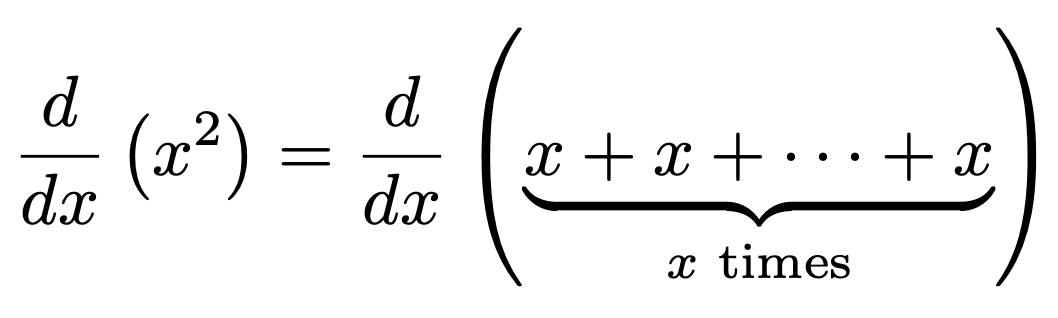 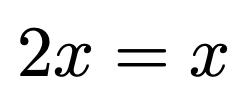 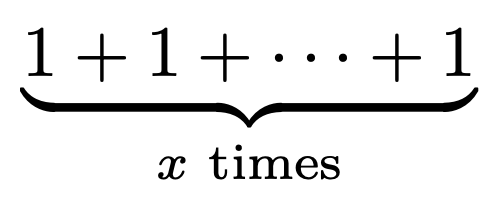 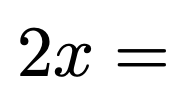 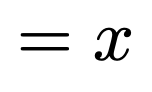 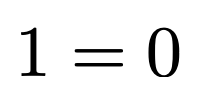 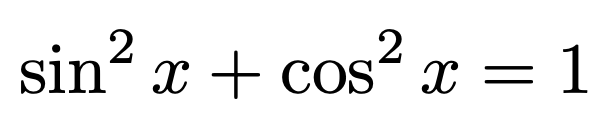 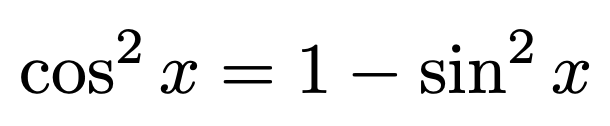 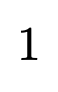 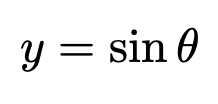 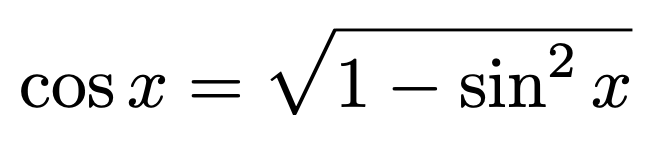 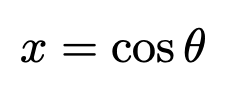 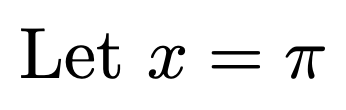 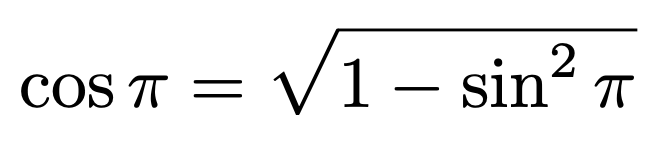 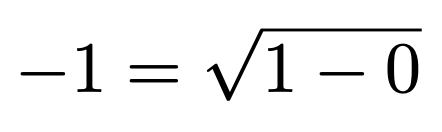 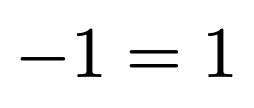 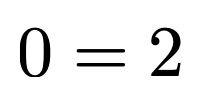 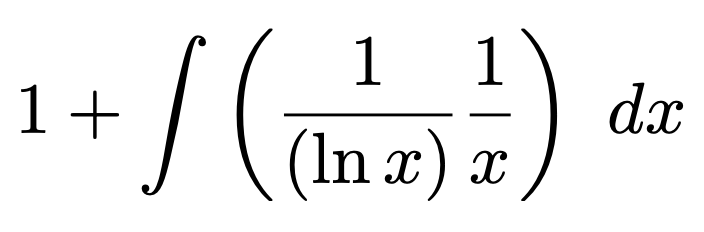 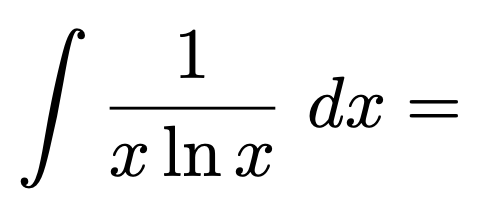 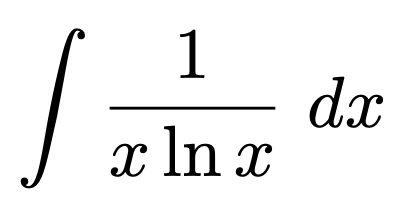 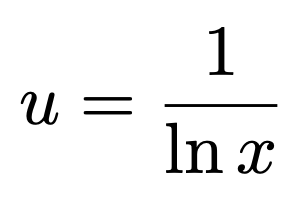 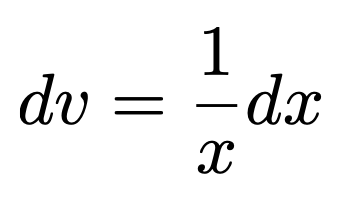 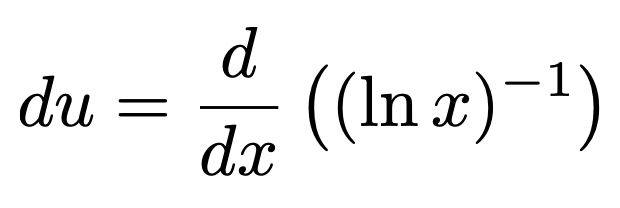 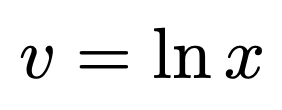 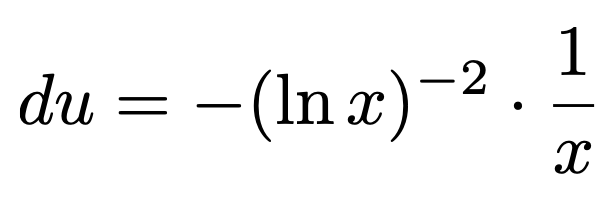 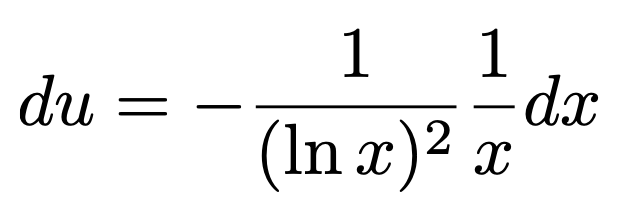 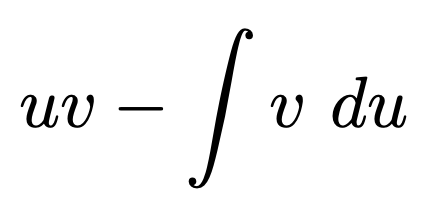 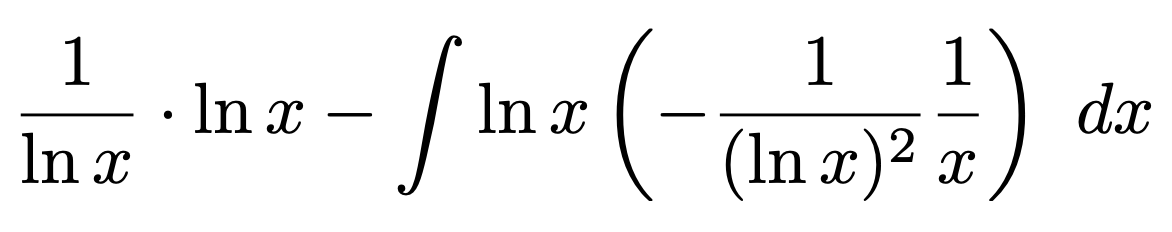 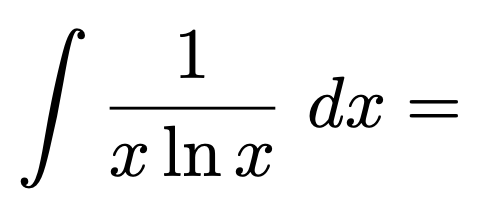 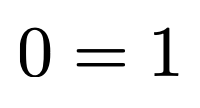